March 2013
Usage Models for Next Generation Wi-Fi
Date: 2013-03-16
Authors:
Slide 1
Osama Aboul-Magd (Huawei Technologies)
March 2013
Abstract
Initial draft of Usage Models developed as a follow on to January 2013 call for initiating discussion on issues facing IEEE 802.11 WG to address the ever increasing volume of traffic.
Slide 2
Osama Aboul-Magd (Huawei Technologies)
March 2013
Topics
Demands on Next Generation WiFi
Categories of Usage Models
Terminology
Use Case Environments
Multimedia Requirements Summary
Descriptions of all Usage Models
Slide 3
Osama Aboul-Magd (Huawei Technologies)
March 2013
Demands on Next Generation WiFi
Slide 4
Osama Aboul-Magd (Huawei Technologies)
March 2013
High Bit Rate/High Bit Volume APP in Enterprise
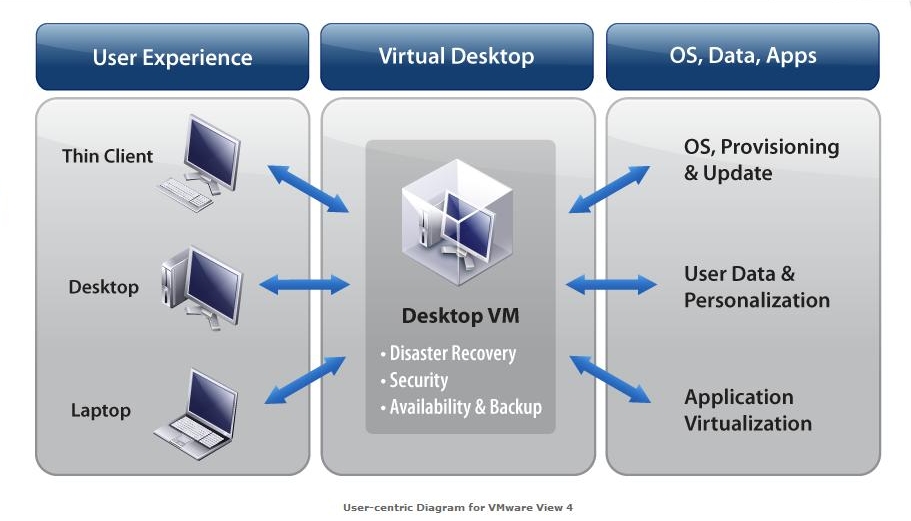 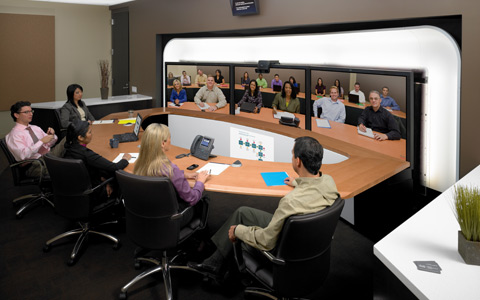 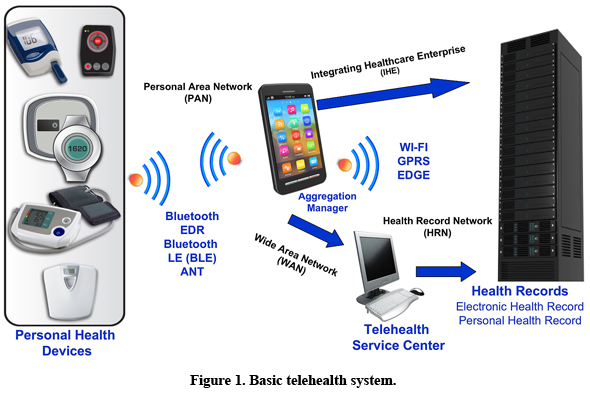 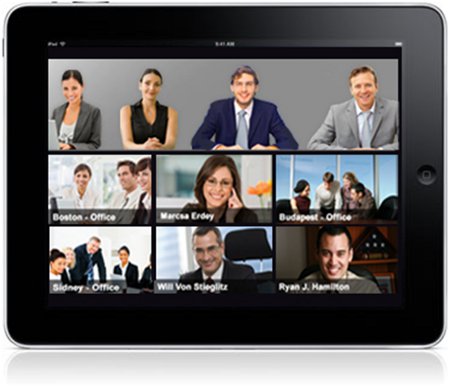 High bandwidth applications stimulate growth in demand on Next Generation WiFi 
Higher adoption of real-time multimedia services and evolving higher definition video formats require bigger pipe/higher bandwidths, QoS, and the implementation of converged networks
Slide 5
Osama Aboul-Magd (Huawei Technologies)
March 2013
The Cloud in Enterprise
Cloud Traffic Growth by Region
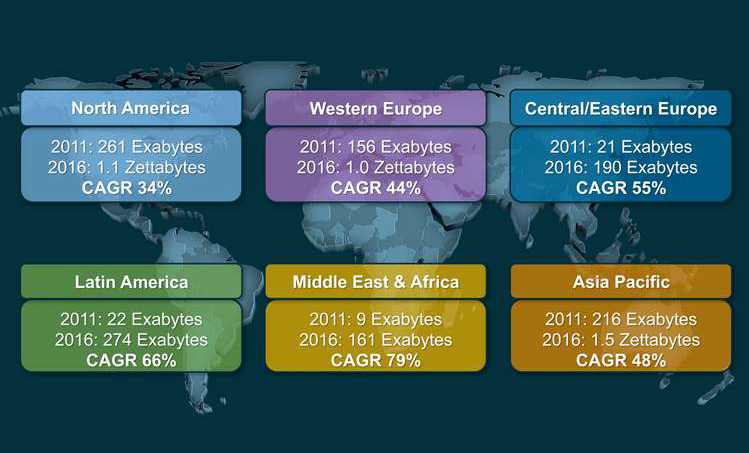 High bandwidth applications stimulate growth in demand on Next Generation WiFi 
Higher adoption of Cloud services and require bigger pipe/higher bandwidths, and the implementation of converged networks
Slide 6
Osama Aboul-Magd (Huawei Technologies)
March 2013
Categories of Usage Models
Slide 7
Osama Aboul-Magd (Huawei Technologies)
March 2013
Categories of Usage Models
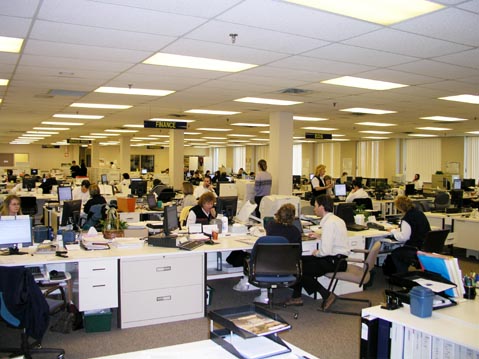 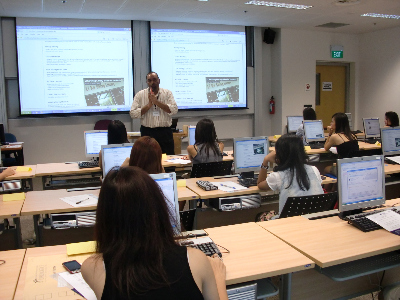 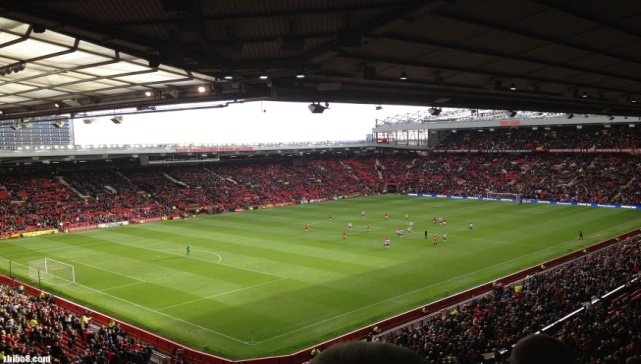 Wireless Office
Lecture Hall
Stadium
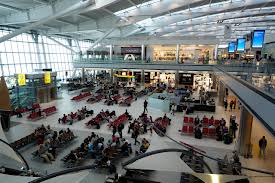 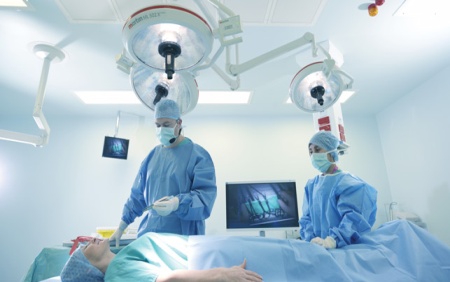 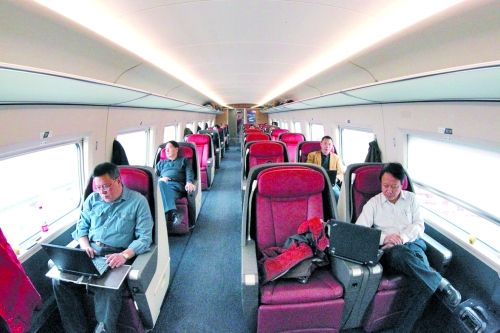 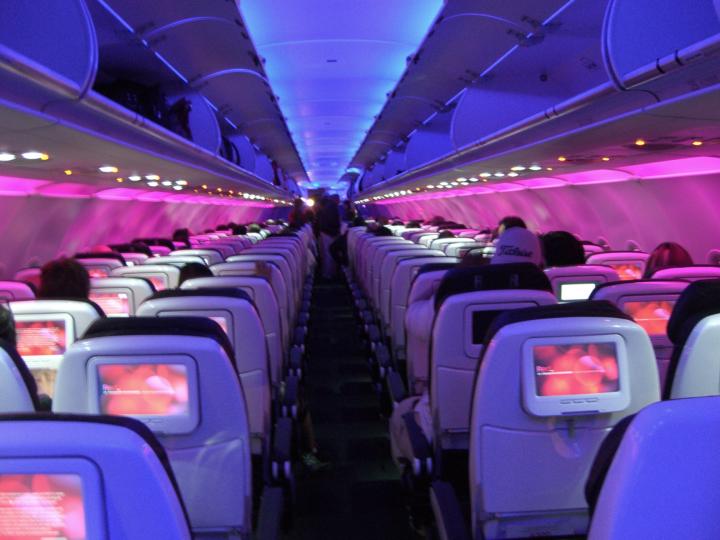 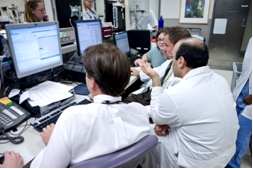 Airliner & Railroad Car
Airport waiting halls/lounges
Remote diagnosis and treatment
Slide 8
Osama Aboul-Magd (Huawei Technologies)
March 2013
Terminology
Slide 9
Osama Aboul-Magd (Huawei Technologies)
March 2013
Terminology
Usage Model – A usage model is the combination of all the below things; not to be confused with a use case which is the specific set of steps to accomplish a particular task. 
Pre-Conditions – Initial conditions before the use case begins.
Application – A source and/or sink of wireless data that relates to a particular type of user activity. Examples are streaming video and VoIP.
Environment – The type of place in which a network is deployed, such as home, outdoor, hot spot, enterprise, metropolitan area, etc.
Traffic Conditions – General background traffic or interference that is expected while the use case steps are occurring. Overlapping BSSs, existing video streams, and interference from cordless phones are all examples of traffic conditions.
Use case – A use case is task oriented. It describes the specific  step by step actions performed by a user or device. One use case example is a user starting and stopping a video stream.
Slide 10
Osama Aboul-Magd (Huawei Technologies)
March 2013
Use Case Environments
Slide 11
Osama Aboul-Magd (Huawei Technologies)
March 2013
Environments
Enterprise
On desk/cube (short range, line of sight)
Conference room (medium range, mostly line of sight)
Dense deployment 
Small Office 
Single BSS with unmanageable interferences with limited number of users
Outdoor
Stadium
Campus (Education Space, Hospital)
Auditorium/lecture halls in the education space for video demos 
Video conferencing/telepresence
Hospitals where Remote Medical Assistance for Operations is via Wireless Networks
Airplane/Bus/Train/Ship – Intra-large-vehicle communication. Large vehicle being airplane, bus, train or ship
Transportation Hub (Airport, Train Station, Bus Station)
Slide 12
Osama Aboul-Magd (Huawei Technologies)
March 2013
Multimedia Requirements Summary
Slide 13
Osama Aboul-Magd (Huawei Technologies)
March 2013
Key Requirements on Major Traffic Types
Slide 14
Osama Aboul-Magd (Huawei Technologies)
March 2013
Key Requirements on Major Traffic Types
1/10 compression rate for lightly compressed video and 1/100 for compressed video
Slide 15
Osama Aboul-Magd (Huawei Technologies)
March 2013
Assumptions for Video Requirements
Single frame is 1500 bytes
Packet Error Rate, Jitter, and Delay are measured at the upper MAC, not at the Phy.
Loss of single packet is noticeable by the renderer
Packet Error requirements are derived based on expectations of “error free viewing”
Below is a table deriving error-free interval from video rate and frame loss probability:
Slide 16
Osama Aboul-Magd (Huawei Technologies)
March 2013
Descriptions of all Usage Models
Slide 17
Osama Aboul-Magd (Huawei Technologies)
March 2013
Wireless Office
Pre-Conditions
User has operational WLAN network for Internet and cloud access. User and devices are within a densely deployed WiFi access network for a single or multiple administrative domains. The wireless network used for cloud desktop may or may not be part of the other operational WLAN network.
Environment 
Devices are operating in close proximity in a multi-cube office. Transmissions are mostly LOS. Multiple APs per floor. Typical distances between STAs and AP in the room are < 50m. 
Applications
Cloud based applications supporting VDI access and VHD video streaming. 
Cloud-based VDI (Virtual Desktop Infrastructure) requirements are: 100 Mbps, best effort.
Video requirements are: ~600Mbps, jitter is <20 ms, delay is < 20ms, 1.0E-7 PER.
22 combined media users result in an Aggregate bandwidth requirement of 22*(100+600)Mbps=15.4Gbps
Traffic Conditions
Potential interference from overlapping networks (e.g. neighbors, other WLANs). Data transfers and video display should be operational simultaneously.
Use Case
User starts his online interactive video training on a fixed or mobile device with VHD display.
User connects to the training server in the cloud. 
The server streams the video in VHD format with interactive content.
Slide 18
Osama Aboul-Magd (Huawei Technologies)
March 2013
Campus Network - Lecture Halls
Pre-Conditions
An operational WLAN network is used for mass “tele-presence” or interactive demo events. Lecture hall is connected remotely through a high speed link to the actual person/people doing the presentation. The WLAN also provides internet service to the users.
Environment 
Mostly open indoor space of ~100meters by 100meters. Mostly LOS with a few obstacles such as partitions and people. Max distance between end-points ~200 meters.
Applications
Lecture is delivered remotely using tele-presence multimedia applications. The lecture is delivered to the projector in the lecture hall over the campus WLAN network. Video of the lecture hall is delivered to the remote lecturer over the campus WLAN network. Supplemental information is made available using internet access.
Tele-presence requires 2x3.6 Gbps for  3D UHD lightly compressed
Internet traffic requires 20 Mbps per student. 150 students require 3 Gbps.
Traffic Conditions
Potential interference from overlapping networks (e.g. neighbors, other WLANs). Data transfers and video display should be operational simultaneously.
Use Case
A professor remotely delivers a lecture to 300 students gathered in a lecture hall. The lecture includes both real-time video of the professor as he/she conducts the lecture, and supplemental video content.
The professor receives reciprocal video of the students gathered in the lecture hall and has the ability to pan and zoom to view the audience.
Students are simultaneously using wireless devices to access supplemental material via the internet.
Slide 19
Osama Aboul-Magd (Huawei Technologies)
March 2013
Health Care - Remote Surgery
Pre-Conditions
Remote diagnosis and treatment involving video, audio and data interaction. Video sourced from the surgery room and sent to the remote offices is uncompressed. Video sourced from the remote offices and sent to the surgery room is lightly compressed. 
Environment 
Indoor hospital surgery room of 20 by 20 meter at one end, an office room of 10x10 meter to 40x40 meter coverage at the remote end. There are some unmanageable interference around both ends. 
Applications
Surgery is shared remotely using tele-presence multimedia applications. The remote doctors consultation is shared to the surgical theatre using tele-presence multimedia applications. Supplemental information is made available using cloud and internet access. The remote doctors exercise remote access and control of surgical theatre equipment via the Internet.
Tele-presence requires 3.6 Gbps for 3D UHD lightly compressed; and 10x600 Mbps VHD.
10x100 Mbps internet connection, < 20 ms jitter, and <20 ms latency.
Traffic Conditions
Potential interference from overlapping networks (e.g. neighbors, other WLANs). Data transfers and video display should be operational simultaneously.
Use Case
A surgical team is performing surgery with consultative assistance and observation from doctors in other locations.
The team interacts with the other doctors using multimedia tele-presence
The remote doctors also have access to real time patient diagnostic information and supplemental information.
The remote doctors have the ability to interact and operate in real time surgical theatre equipment.
Slide 20
Osama Aboul-Magd (Huawei Technologies)
March 2013
Usage in Stadium - Public Access
Pre-Conditions
High density users have operational WLAN network for Internet access. The traffic is bursty in time and is uneven according to different users' participation in physical space. 
Environment 
Open area with few obstacles and single/multiple operators’ deployed multiple APs. Most of  the transmissions are LOS and the layout of APs are frequently changed. 
Applications
200 users at 20 Mbps best effort accessing the internet for recreational content 4 Gbps
20% of the users are following ESPN event or similar blog as supplemental event content. 
40% of the users are receiving VHD video feed highly compressed. 80 x 100 Mbps = 8 Gbps
Traffic Conditions
Potential interference from overlapping networks (e.g. neighbors, other WLANs). Data transfers and video display should be operational simultaneously.
Use Case
users are attending an event in an outdoor stadium. 
Users access the internet for recreational content, supplemental event content, and live video and/or audio event content.
Slide 21
Osama Aboul-Magd (Huawei Technologies)
March 2013
Usage in Stadium - Event Video Production
Pre-Conditions
Highly Controlled WLAN network for local Video distribution operations. 
Environment 
Outdoor stadium equipped with 30 fixed and mobile cameras. Multiple operators’ WLAN networks.
Applications
3 3D HD camera per AP lightly compressed: 3x3.6Gbps=10.8Gbps.
Traffic Conditions
Potential interference from overlapping networks (e.g. neighbors, other WLANs). Data transfers and video display should be operational simultaneously.
Use Case
Camera crew shoots the 3D UHD lightly compressed video and transmits over WiFi to Video Editing Studio
Slide 22
Osama Aboul-Magd (Huawei Technologies)
March 2013
Public Transportation
Pre-Conditions:  
High density users have operational WLAN network for Internet access. User can access the onboard entertainment system(internal) and internet (external).

Environment: 
Indoor open area with few obstacles. Each cabin  has separate WLAN connectivity. 

Application: 
Onboard entertainment: Broadcast and local VoD services, Internet Access, Gaming, public safety: monitoring, Communications: Voice or Video phone
50 x 150 Mbps = 7.5 G
25 users listening to HD audio 
25 users doing interactive gaming ; 25 x 100 Mbps = 2.5 Gbps, <100 ms jitter and <100 ms latency
Traffic Conditions
Potential interference from overlapping networks (e.g. neighbors, other WLANs). Data transfers and video display should be operational simultaneously.
Use Case
100 passengers in one cabin(25m x 3m).
Passengers are using the entertainment system for video display and interactive activities.
Slide 23
Osama Aboul-Magd (Huawei Technologies)
March 2013
Public Access in Airport
Pre-Conditions
High density users access internet through multiple operators’ WLAN network. Airport possibly manages or controls multiple operators’ WiFi networks uniformly for the purpose of users’ QoS
Environment 
The environment is very complex and may suffer severe interference
Each AP serves 120 users in a 200m2  area. The inter-AP distance is in the range of 15~20m.. Single/multiple operators.
Applications
Video based applications: TV, VOD, Video conference; VHD highly compressed. 60 x 100 Mbps = 6 Gbps 
Game online; 100 Mbps, < 20 ms jitter; < 20 ms latency. 20 users x 100 =2 Gbps 
Internet access: email, twitter, web surf, IM. 40 users x 20 Mbps, best effort = 0.8 Gbps
Traffic Conditions
Potential interference from overlapping networks (e.g. neighbors, other WLANs). Data transfers and video display should be operational simultaneously.
Use Case
Travelers are using the network to surf websites, watch movies, play online games and access cloud services.
Slide 24
Osama Aboul-Magd (Huawei Technologies)
March 2013
Next Steps
Continue to refine, improve and add to draft Usage Models; solicit input and coordinate with interested parties
Continue to analyze and refine contemplated solution timeline; solicit input and coordinate with interested parties
Develop updated Usage Models, other content/detail for a future presentation
Begin development of derived Requirements from Usage Models; for future presentation
Slide 25
Osama Aboul-Magd (Huawei Technologies)
March 2013
References
[1]  Johannes Färber, “Network Game Traffic Modelling”, http://www.ikr.uni-stuttgart.de/Content/Publications/ Archive/Fa_netgames2002 34662.pdf 
[2]  Andrew Myles, Rolf de Vegt, “Wi-Fi Alliance (WFA) VHT Study Group Usage Models,” IEEE802.11-07/2988R3, Mar. 09, 2008
[3]  Rolf de Vegt, “802.11ac Usage Models Document,” IEEE802.11-09/0161R1, Nov. 10, 2010
Slide 26
Osama Aboul-Magd (Huawei Technologies)